Struktur Data
Tree (Pohon)
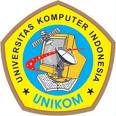 Tim Struktur Data
Program Studi Teknik Informatika
UNIKOM
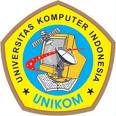 Pendahuluan
Tree adalah struktur data yang tidak linier/non linear yang digunakan terutama untuk merepresentasikan hubungan data yang bersifat hierarkis antara elemen-elemennya [Seymour Lipschutz]
Contoh penggunaan struktur Tree:
Struktur Organisasi
Silsilah Keluarga
Turnamen
Program Studi Teknik Informatika
Tim Struktur Data
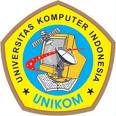 Struktur Tree
Root (akar)
Level/Tingkat
A
1
Node/Vertex/Simpul
B
C
D
2
Edge/Link
E
F
G
3
Leaf (daun)
Subtree
Program Studi Teknik Informatika
Tim Struktur Data
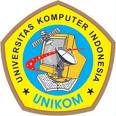 Terminologi Tree
Predecessor : node yg berada di atas node tertentu
Successor : node yg berada di bawah node tertentu
Ancestor : seluruh simpul yang terletak sebelum 
node tertentu dan terletak pada jalur yang sama
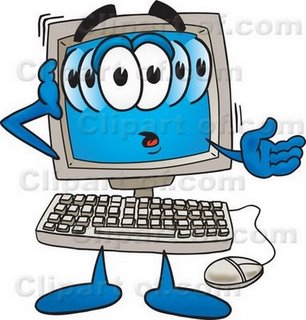 Descendant : seluruh simpul yang terletak sesudah 
node tertentu dan terletak pada jalur yang sama
Parent : predecessor satu level di atas  suatu node
Sibling : node-node yang memiliki parent yg sama
Degree : banyaknya child dalam suatu node
Program Studi Teknik Informatika
Tim Struktur Data
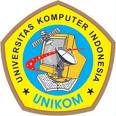 Contoh Tree
Predecessor(B)	: A		
Successor(A)	: B,C,D		
Ancestor(E) 	: B,A		
Descendant(B) 	: E,F
A
B
D
C
E
F
G
Parent(E) 	: B
Sibling(E) 	: F
Degree(A) 	: 3
Program Studi Teknik Informatika
Tim Struktur Data
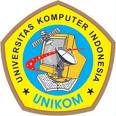 Binary Tree
Binary
Tree
Maksimum node sampai level/tingkat ke-N : 2N - 1
Derajat tertinggi dari sebuah node adalah 2
Jumlah maksimum  node setiap level/tingkat : 2 (N-1)
Program Studi Teknik Informatika
Tim Struktur Data
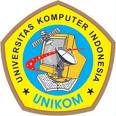 Binary Tree (lanjutan)
A
Root
Parent
B
C
Left Child
Right Child
D
E
F
G
Jumlah maksimum  node 
pada level  3 	= 2(N-1)
Maksimum  node sampai level ke-3 	= 2N - 1
= 2(3-1)
= 23- 1
= 22
= 8 - 1
= 4
= 7
Program Studi Teknik Informatika
Tim Struktur Data
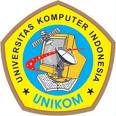 Jenis Binary Tree
Full Binary Tree
Complete Binary Tree
A
A
B
C
B
C
D
E
F
G
D
E
Semua node (kecuali leaf) pasti memiliki 2 anak
Setiap subtree memiliki panjang path yg sama
Semua node (kecuali leaf) pasti memiliki 2 anak
Setiap subtree  boleh memiliki panjang path yg berbeda
Program Studi Teknik Informatika
Tim Struktur Data
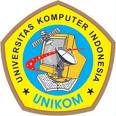 Pembuatan Binary Tree
Data Masukan
General Tree
Hasil Penelusuran
Tim Struktur Data
Program Studi Teknik Informatika
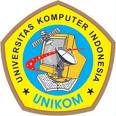 Data Masukan    Binary Tree
“Jika nilai dari simpul yang akan disisipkan lebih besar dari simpul parent, maka simpul tersebut ditempatkan sebagai subtree kanan. Jika lebih kecil, maka simpul baru tersebut disimpan sebagai subtree kiri”  Binary Search Tree
Tim Struktur Data
Program Studi Teknik Informatika
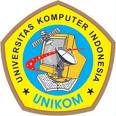 Data Masukan    Binary Tree
A
Contoh :
H dijadikan sebagai root
A < H :  
A menjadi anak kiri H
K > H : 
K menjadi anak kanan H
C < H  C > A :
C menjadi anak kanan dari A
B < H  B > A  B < C :  
B menjadi anak kiri dari C
L > H  L > K : 
L menjadi anak kanan dari K
J < H  J < K : 
J menjadi anak kiri dari K
H
K
C
B
L
J
H
A
K
C
J
L
B
Tim Struktur Data
Program Studi Teknik Informatika
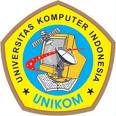 Data Masukan    Binary Tree
Latihan :
GHCKJALBEFD
KGMDLSBRJP

Buatlah pohon binernya!
Tim Struktur Data
Program Studi Teknik Informatika
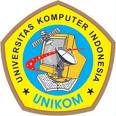 General Tree    Binary Tree
Aturan:
Anak pertama (first son) di general tree menjadi anak kiri (left son) di binary tree
Saudaranya (next brother) di general tree menjadi anak kanan (right son) di binary tree
Tim Struktur Data
Program Studi Teknik Informatika
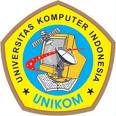 General Tree    Binary Tree
General Tree
Binary Tree
A
A
B
B
C
D
C
D
G
E
F
H
E
F
I
I
G
H
Tim Struktur Data
Program Studi Teknik Informatika
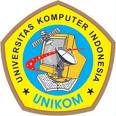 Implementasi di Program (1)
Satu Simpul General Tree
Satu Simpul Binary Tree
Right Son
(RS)
First Son
(FS)
Next Brother
(NB)
Medan Data
(Info)
Left Son
(LS)
Medan Data
(Info)
Tim Struktur Data
Program Studi Teknik Informatika
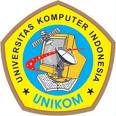 Implementasi di Program (2)
General Tree
General Tree
(Linked List)
Head
A
A
B
C
B
D
C
D
G
E
F
H
E
F
I
I
G
H
Tim Struktur Data
Program Studi Teknik Informatika
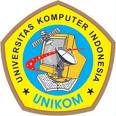 Implementasi di Program (3)
Binary Tree
Binary Tree
(Linked List)
A
A
C
I
G
H
Head
B
D
E
F
B
D
C
E
F
I
G
H
Tim Struktur Data
Program Studi Teknik Informatika
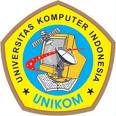 Implementasi di Program (4)
General Tree
(Linked List)
Binary Tree
(Linked List)
Head
Head
A
C
I
G
H
A
B
D
E
F
B
D
C
E
F
I
G
H
Tim Struktur Data
Program Studi Teknik Informatika
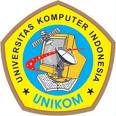 TUGAS
1. Buatlah pohon biner dari data sebagai berikut:
a.  K,C,P,E,M,B,R,G,Q,F,W
b.  E = A + BDH – F
               G - K
Tim Struktur Data
Program Studi Teknik Informatika
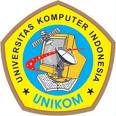 TUGAS
2. Buatlah pohon biner dalam bentuk linked list dari general tree berikut:
A
B
C
D
F
E
G
H
K
I
J
L
M
N
P
Tim Struktur Data
Program Studi Teknik Informatika
Terima Kasih
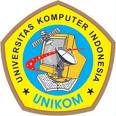 Tim Struktur Data
Program Studi Teknik Informatika - UNIKOM